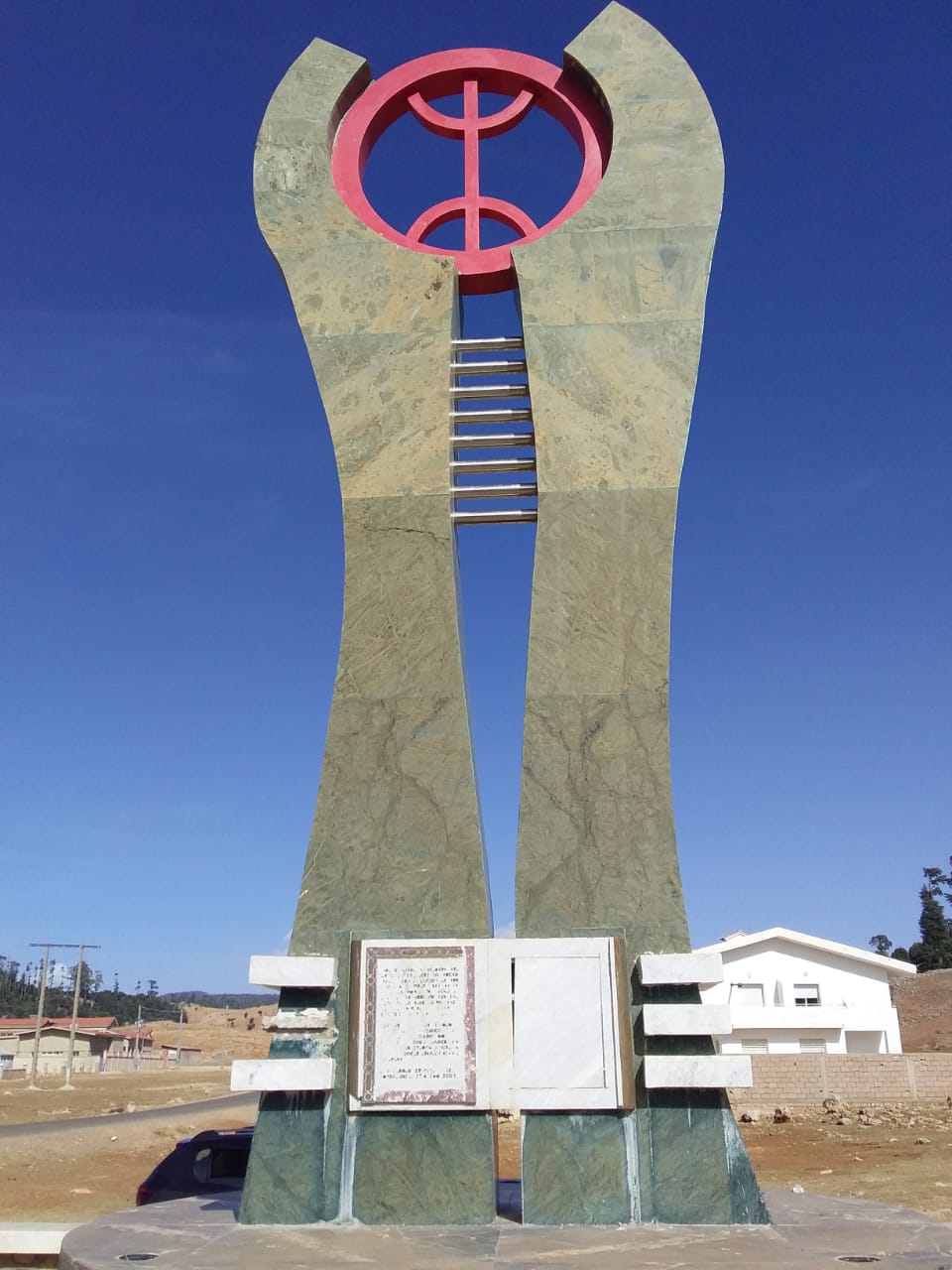 1
faculté Pluridisciplinaire de NadorFilière: études amazighesSemestre: 2prof: saddouki mohammed
Cours de français
2
Descriptif du cours
1) Objectifs du cours
2) Contenu du cours
3) Méthodologie  
4) Bibliographie
3
Objectifs du cours
Initier l’étudiant au domaine de la linguistique en général et la syntaxe en particulier. 
Connaître, au cours de ce deuxième semestre, les caractéristiques syntaxiques des catégories linguistiques de la langue française.
Somme toute, on va focaliser l’étude sur quatre catégories linguistiques majeures, à savoir : le déterminant, le nom, l’adjectif et l’adverbe.
4
Méthodologie
-Cours théoriques
- Travaux pratiques (exercices à base de corpus)
5
Bibliographie
BAYLON Christian et FABRE Paul, Grammaire systématique de la langue française avec des travaux et leurs corrigés, édition Fernand Nathan, 1978.
CHEVALIER et autre, Grammaire du français contemporain, Librairie Larousse, Paris, 1964.
DUBOIS. J, Grammaire structurale du français :la phrase et les transformations, Paris, 1972.
EMONDS Joseph, Les parties du discours en grammaire générative, Recherches linguistiques de Vincennes, 1984.
GREVISSE Maurice , Le bon usage, 13ème édition , 6° tirage, 2001.
MARTINET André, Grammaire fonctionnelle du français, Paris, Crédif, 1979.
MARTINET André, La linguistique synchronique, Paris, Presses universitaires de France, 1965.
MAHMOUDIAN Mortéza, Comment enseigner le français, Presses universitaires de France, 1ère édition, 1976.
NIQUE Christian, Initiation méthodique à la grammaire générative, Armand Colin Editeur, Paris, 1974, 1991.
WAGNER, R.L, et PINCHON, J, Grammaire du français classique et moderne, Paris, Hachette, 1967.
6
Contenu du cours
Introduction
Catégories linguistiques : critères de distinction
- le critère morphologique (ou formel)
- le critère sémantique
-le critère syntaxique (ou fonctionnel)

Déterminant (l’Article)
       - article défini
       - article indéfini
       - article partitif
 Nom/ substantif

Adjectif

 Adverbe
       - Définition de l’adverbe
       - Formation de l’adverbe
       - Position de l’adverbe
       - Typologie de l’adverbe
7
Introduction
La linguistique est définie comme science du langage.  
Il est à noter que la linguistique générale (science ou étude scientifique du langage) se diffère de celle de l’étude des langues particulières. 
Dubois (2002) affirme:
 « on s’accorde généralement à reconnaître que le statut de la linguistique comme étude scientifique du langage est assuré par la publication en 1916 du Cours de linguistique générale de De Saussure qui a fixé son objet à la langue ».
8
Par ailleurs, selon Georges Mounin (2004 ), la linguistique est:
    « Science du langage, c’est-à-dire étude objective, descriptive et explicative de la structure, du fonctionnement (linguistique synchronique) et de l’évolution dans le temps (linguistique diachronique) des langues naturelles humaines. S’oppose ainsi à la grammaire (descriptive et normative) et la philosophie du langage (hypothèses métaphysique, biologiques, psychologiques, esthétiques sur l’origine, le fonctionnement, la signification anthropologiques possibles du langage). »
    Ainsi, la linguistique est une discipline scientifique d’intervention de plusieurs domaines et de descriptions du fonctionnement des manifestations du langage humain.
9
domaines de la linguistique
Phonétique
   étude du son (phone)
 Phonologie
    étude et du son et du sens
Morphologie
    étude des formes des expressions
Syntaxe
     étude de la combinaison entres les constituants de la phrase
 Sémantique
    étude du sens/signification des énoncés
10
La double articulation
D’abord qu’est-ce que le langage ?
-Le langage est l’aptitude symbolique que l’homme possède pour communiquer. 
-Il est constitué de la langue et de la parole.
-Le langage humain et la double articulation:

La première articulation est constituée par les unités significatives (unités lexicales et grammaticales) (monèmes).
   -A l’intérieur des monèmes (morphologie), on distingue deux catégories:
    1)    les lexèmes qui font une classe ouverte,
     2)    les morphèmes qui relèvent de la grammaire,
            ils  constituent une classe fermée.
11
La seconde articulation est formée par les unités distinctives dépourvues de sens:
   -   les phonèmes (phonologie)  -proprement dit- qui sont des unités de la première articulation,
   -    Ils permettent de constituer les monèmes
    - Ces unités  (les phonèmes) forment la deuxième articulation.
12
synchrone et diachronie
Synchronie / Diachronie
     - L'axe synchronique et l'axe diachronique sont nécessaires à toute    étude linguistique:
Dans le CLG:
    -la synchronie est  le fonctionnement de la langue, elle s'applique à un moment précis de la langue (aspects statiques et invariants de la langue, état de langue )
     -Or, la diachronie est le domaine des évolutions de et dans la langue (changements et variations de la langue, système évolutif). 
    - Primauté de la synchronie en linguistique:
   Pour le CLG, la linguistique doit s'intéresser à la synchronie qu'a la diachronie
      (Un locuteur ne connait jamais l’histoire de sa langue, le CLG prend l'exemple du jeu d’échec).
13
Axe syntagmatique/paradigmatique
Les axes syntagmatique et paradigmatique constituent, tous les deux, la langue. Toutefois l’axe syntagmatique, comme son nom l’indique, relève de la nature constitutive des syntagmes (constituants de la phrase), en ce sens, est un axe associatif, permettant la combinaison entre les éléments phrastiques, en tant qu'unités fonctionnelles de la phrase. Nonobstant, l’axe paradigmatique présente les paradigmes (ensemble des formes du mot)  possibles des éléments phrastiques, en tant qu’unités formelles dans la phrase.
14
Les Catégories linguistiques
Le mot a une nature et une fonction:                  
                           Mot

                 nature     fonction
                (identité)   (rôle syntaxique)

-La nature du mot est son identité; c’est-à-dire il est ce qu’il est et il ne peut être que ce qu’il est.
-Chaque mot a ses propres propriétés combinatoires.
-La fonction du mot est son rôle syntaxique qui n’est déterminé qu’à l’endroit des autres mots de/dans la phrase.
15
Si on postule que le mot est un élément linguistique fondamental, on doit en établir une classification pour pouvoir l’employer correctement.
Les parties du discours(ou classes de mots, espèces de mots, classes grammaticales, catégories grammaticales, catégories linguistiques…) sont les classes de mots que l’on distingue dans une langue donnée afin de dégager les classes syntaxiques; c’est-à-dire un ensemble de mots présentant les mêmes compatibilités(c’est la faculté quand deux ou plusieurs morphèmes se trouvent employer ensemble et sont liés dans une relation syntaxique).
16
Les classes sont définies par le rôle réciproque des mots dans la constitution de la phrase.
Le nom tête de syntagme nominale s’associe au verbe tête de syntagme verbal pour constituer la phrase.
En fait, la présence ou l’absence de la flexion qui distingue les espèces des mots variables et ceux invariables, mais c’est le rôle syntaxique qui détermine les neufs classes de mots de la langue française.
Il nous importe de présenter, d’abord, les trois critères de catégorisation des catégories linguistiques de toute langue avant de présenter les parties du discours de la langue française.
17
Critères linguistiques
Le critère formel ou morphologique
                     morphologie
                      (variabilité)
Le critère fonctionnel ou syntaxique
                    syntaxe
       (relations syntaxiques, fonctions)
Le critère sémantique
                    sémantique
                     (sens)
18
Essais de classification des catégories grammaticales en amazighe
Selon Saddouki (2016: 16) « Tout sujet-parlant d’une langue donnée recourt, d’une manière consciente  ou non, aux règles grammaticales afin de communiquer. Or, « la maîtrise » d’une langue, quelle que soit sa nature, s’appuie  sur une connaissance de ses unités constituantes. C’est pourquoi, nous assistons depuis Platon et Aristote aux discussions sur  les unités qui constituent la langue et qui sont désignées si longtemps comme des catégories grammaticales ou des parties du discours.
19
Au départ, il s’agit tant bien que mal d’un groupement de deux types de classes : Nom / Verbe. Mais le développement des structures politiques et socio-économiques s’est répercuté sur le lexique de la langue et, de là, sur ses structures grammaticales.
 A cet effet, il est indispensable d’établir un nouvel inventaire des catégories grammaticales en se basant sur les propriétés et les  particularités propres à chacune .     
Etablir une classification des parties du discours était un objectif et une nécessité vu leur importance au niveau du processus de l’enseignement et de l’apprentissage des langues. La répartition du discours en parties est une impérieuse nécessité grammaticale que partagent plusieurs langues naturelles. C’est pourquoi, Moeschler et Auchlin (2000 : 64) écrivaient « si la grammaire ne disposait pas de catégories de type Nom, Verbe, Déterminant, Préposition, etc., il serait impossible de formuler et d’agir selon des règles de caractère général. »(cette référence ne figure pas dans la bibliographie)
20
Par ailleurs, il n’est pas évident de regrouper ces unités sans déceler les particularités et les ressemblances qui apparaissent au niveau morphologique, sémantique et syntaxique. Subséquemment, très peu de grammairiens s’emploient à classer les catégories grammaticales dans presque toutes les langues naturelles ; la transposition et la projection d’une langue sur une autre dans ce stade est remarquable.  
 La langue amazighe n’échappe point à cette emprise en dépit de la vigilance des amazighisants comme André Basset et Karl Prasse, entre autres. Mais ces dernières décennies, des auteurs structuralistes, comme Fernand Bentolila et Salem Chaker, ont présenté, avec réserve, des analyses sans trait commun avec les autres grammaires, particulièrement la grammaire française et anglaise. Ces auteurs ont procédé à des analyses fines de la langue amazighe ».
Ainsi, nous présentons respectivement les classifications des deux auteurs cités supra :
21
Classification de F. Bentolila 
 Bentolila (1981), dans son essai de classification des unités de la langue amazighe en général et du parler des Ait Seghrouchen en particulier, a inventorié les classes grammaticales en se basant uniquement sur le critère syntaxique sans référer aux autres critères, tels que le sémantisme et la morphologie. De ce fait, il divise les monèmes en quatre groupements : les verbes, les noms, les adverbes et les coordonnants. Ceux-ci se subdivisent, à leur tour, en coordonnants nominaux et coordonnants verbaux :
-les verbes
-les noms
-les adverbes 
-les coordonnants
   les coordonnants   nominaux
   les coordonnants verbaux
22
Les monèmes:
Verbes
Noms
Adverbes
Fonctionnels         propositions 
                            subordonnants
                            coordonnants
23
Il convient de remarquer, ici, que les adjectifs ne figurent pas dans  l’inventaire de Bentolila, car l’auteur les considère comme des noms ayant comme fonction l’apposition et qui : « du fait de leur contenu sémantique sont souvent utilisés pour qualifier un autre nom auquel ils sont apposés. C’est pourquoi, certains auteurs les appellent adjectifs qualificatifs. Mais rien dans leurs latitudes combinatoires ou dans leur comportement syntaxique ne les distingue des autres noms.» Bentolila (1981 : 346). Et par là, Bentolila exclut une classe tout entière de l’amazighe. 
  Force est de signaler dans ce cadre, que cet auteur ainsi que Willms (1972) et Elmoujahid (1981) ont présenté une analyse syntaxique des « noms apposés » ; celle-ci  resterait incomplète parce qu’à l’intérieur des noms apposés, nous distinguons entre l’apposition et une sous-catégorie qui a pour fonction de déterminer le nom. En revanche, pour Chaker (1985 : 129-136) « l’adjectif constitue bien un inventaire spécifique au sein de l’ensemble du Nom. »
24
A ce stade, il faut dire que Bentolila n’a pas présenté une classification catégorique des catégories grammaticales de l’amazighe. Son  essai est beaucoup plus particulier, parce qu’il s’est basé uniquement sur le critère syntaxique. Il n’a pas pris en compte les autres particularités formelles et sémantiques spécifiques à chaque catégorie. Le critère fonctionnel est insuffisant pour dégager un classement des mots amazighes, puisqu’il provoque un chevauchement catégoriel. Autrement dit, une unité linguistique peut avoir plus de fonctions mais selon son entourage immédiat et sa position dans la phrase.
25
Classification de S. Chaker 
  A l’encontre de Bentolila (1981), Chaker (1983) a proposé une classification plus approfondie après une longue réflexion sur les catégories grammaticales de l’amazighe. L’auteur pose quatre grandes catégories : le verbe, le nom, les connecteurs ou relationnels et les déterminants divers.  Il dégage cette classification catégorielle en se basant sur l’opposition lexical / grammatical.
  Selon lui, le lexical permet l’inventaire ouvert des unités, c’est pourquoi nous  trouvons dans cette sphère les noms et les verbes. En revanche, le grammatical présente un inventaire fermé des unités. Dans cette sphère, se regroupent les déterminants divers et les connecteurs ou relationnels. L’auteur reconnaît que l’opposition lexical / grammatical proposée par la linguistique générale ne présente point une netteté de définitions. D’ailleurs, la fluidité catégorielle prévaut au niveau de la distinction lexical / grammatical : « la règle générale semble celle de la fluidité et du chevauchement (…) du fait même que ces regroupements sont le résultat d’une dynamique de spécialisation, jamais achevée.» Chaker (1991 :51).
26
Pour expliquer cet état de choses, nous considérons la catégorie des connecteurs et relationnels comme un complexe qui provient d’anciens noms mais qui se sont grammaticalisés au fur et à mesure. Il va de même pour la classe des déterminants divers qui recèle les adverbes. Ces derniers fonctionnent des fois comme des déterminants de prédicat (adverbes réels) et d’autres fois, comme des fonctions de nom (noms).
27
Par conséquent : « c’est toute la constellation des connecteurs et des déterminants autonomes qui est caractérisée par ces chevauchements fonctionnels inversants.» Chaker (1991 :19). D’une manière générale, les unités de l’amazighe, selon Chaker, se répartissent en deux catégories : celles qui sont en inventaire ouvert et qui enrichissent la langue et celles qui sont en inventaire fermé.
28
29
Enfin, ces deux auteurs sont les seuls qui ont accordé une importance à la classification des catégories grammaticales en amazighe. Les autres linguistes A. Basset (1952, 1957) et L. Galand (1960) se sont contentés de décrire ces catégories superficiellement sans affiner les frontières et établir une classification rigoureuse.
30
Nous concluons que:
Le critère formel ou morphologique permettra généralement de distinguer les noms des verbes. Ainsi, les noms sont porteurs de marques de genre et de nombre, alors que les verbes sont porteurs de désinences personnelles de genre et de nombre et de marques aspectuelles. Cependant, il est à signaler que ce critère a ses limites, puisque la fluidité demeure entre la catégorie de l’adjectif et celle du nom, à titre d’exemple.
En effet, le critère formel pose aussi le problème au niveau de la distinction entre la préposition et l’adverbe. La préposition est également invariable, malgré son changement devant le nom  à l’initiale vocalique (état d’annexion). Seule, la fonction syntaxique peut, donc, pallier cette lacune formelle.
31
Quant au critère fonctionnel, comme son nom l’indique, il distingue les catégories  de la langue à travers leur fonction et à travers la relation à entretenir avec les autres constituants de la phrase. Ce critère permet d’identifier les adverbes et les adjectifs. Ainsi, les adverbes déterminent les verbes, alors que les adjectifs déterminent les noms. Or, ce critère ne présente pas une solide assise d’interprétation, étant donné que quelques catégories peuvent avoir plusieurs fonctions dans la phrase, comme d’ailleurs quelques fonctions, aussi, peuvent être communes à plusieurs catégories. Enfin, le critère sémantique est admis comme un trait de grammaticalité ou d’agrammaticalité des phrases forgées par le sujet-parlant, ainsi la phrase doit être à la fois grammaticale  et compréhensible. Toutefois, ce critère ne permet que la sous-catégorisation des catégories de la langue.
32
Parties du discours de la langue française
Verbe                                             procès
Nom                                            être, objet
Adjectif                                        état, qualité
Adverbe                                      circonstance, quantité,
                                                    modifie le verbe
Article+pronom                      se réfèrent aux actants de la
                                                      communication      
Préposition + conjonction       indiquent les relations logiques 
                                                           entre les mots  
Interjection                           intrusion directe du locuteur
                                                      dans le discours
33
34
On va focaliser l’étude sur quatre catégories linguistiques, à savoir : le déterminant, le nom, l’adjectif et l’adverbe.
Notre choix est déterminant, ici, pour des raisons purement didactiques.
35
Le déterminant
Le déterminant est un élément qui précède le nom (article        déterminant minimal)
Le déterminant est un élément qui suit le nom (adjectif qualificatif)
Cet élément a deux rôles: il annonce le nom ou il le détermine.
Dans notre cas, on va étudier l’article défini, indéfini et partitif.
Tout d’abord, l’article est un adjoint du nom. Dans la langue française, l’article défini, à titre d’exemple, vient d’un démonstratif latin « ille ».
36
Exp:
« Si l’on vous entendait parler de la façon » Molière                                   
                                                cette     
 ung (ancien français)           un
37
Valeurs de l’article défini
1)Valeur anaphorique
L’article défini détermine un nom évoquant un objet (être, chose) connu. Cet objet est bien présent à l’esprit du locuteur (explicite) ou implicite, c’est-à-dire connu par le contexte (proposé par la situation de communication).
Exp:  Voilà les étudiants.
2) Valeur généralisante
L’article « les » s’emploie pour indiquer la totalité et la pluralité.
Exp: L’étudiant emporte les livres.
38
On emploie « le » au singulier quand on conçoit l’objet à l’exclusion de tout autre objet de même ordre, que ce soit cet objet unique par nature ou il tient son unicité d’une détermination.
Exp: la lune, le sable, le soleil
Exp: la chèvre de mon voisin
39
Valeurs de l’article indéfini
1)Valeur anaphorique
 L’article indéfini désigne tout objet (être, chose) inconnu.
Exp: Voilà des étudiants.
2) Valeur particularisante
Cet article indéfini désigne un objet pris dans un ensemble d’éléments de même ordre par référence aux autres objets de cet ensemble même. C’est ainsi qu’il détermine un substantif évoquant un échantillon, une espèce, bref, une conception globale de l’ensemble.
Exp: Un labrador
40
Quelques emplois de l’article
1) L’article se répète quand deux adjectifs sont unis par et / ou:
Exp: Il y a une bonne et une mauvaise honte.
2) De même, il se répète là où il y a des adjectifs coordonnés après le nom:
 -quatre tours sont possibles:
Exp:
La langue française et la langue amazighe
La langue française et l’amazighe
La langue française et amazighe
Les langues français et amazighe
41
On répète, aussi, l’article devant le premier nom d’une série:
Exp: Au midi sont les appartements et les garages…
En revanche, on ne répète pas l’article, lorsque le deuxième nom désigne le même être ou la même chose que le premier:
Exp:   le sanglier ou porc sauvage…
         les élèves, étudiants…..
42
(  )       emploi facultatif de l’article

- Entre (les) deux        moyennement
- Le midi, le soir, le matin
- Accuser (la) réception
Avoir (le) droit de + infinitif
La Noël 
Article + un nom propre         mépris
Parler (le) français
Le plus      pour augmenter la quantité, la qualité.
43
Absence de l’article        valeur générale
Exp: proverbes 
Prudence est mère de sûreté.
Œil pour œil, dent pour dent.
Pierre qui roule n’amasse pas de mousse.
Exp: locutions verbales
Avoir soif, avoir faim, avoir peur,
        (avoir une peur bleu)
44
Au pluriel, il faut substituer l’article indéfini « des » par « de, d’ » ( mot à l’initial vocalique) lorsque le nom est précédé d’un adjectif qualificatif.
L’article indéfini, dans ce cas, détermine et caractérise le nom (qualités):
Exp: 
Le spectacle était d’une beauté
Le spectacle était d’une grande beauté
 NB: la première phrase équivaut à la deuxième.
45
L’article partitif
On emploie l’article partitif pour désigner une partie d’un tout (qualité, matière, sentiments (joie, haine, amour, jalousie…):
Observez l’exemple suivant:
J’ai vendu du bois.     (la matière: le bois)
J’ai vendu un bois.     (la forêt)
 partitif+ négation:
a) La négation est absolue      de      aucune quantité    
b) La négation n’est pas absolue       du, de la, de l’, des:
46
Exp: 
-Je n’ai pas de l’argent pour le gaspiller.
-Je n’ai pas d’argent pour le gaspiller.
-« Il n’a de la beauté que dans la tête. » Diderot
Enfin l’article contracté, comme son nom l’indique est la contraction de la préposition et de l’article défini:
à + le (s)              au (x)
de + le (s)             du / des     
en + les                ès 
Exp: 
Il est docteur ès Lettres françaises.
47
La classe du nom
La classe du substantif comporte des lexèmes qui se distinguent par:
Structure: ils ont un radical (la base primaire), et une seule structure qui ne contient pas de suffixes (mère, vache).
Origine: ils appartiennent au fonds lexical français depuis l’origine et bien d’autres qui sont intégrés par le procédé de dérivation impropre (le rire, le boire, le dîner).
Extension: ils désignent des noms propres ou encore des désignations individuelles (sénat).
Sens: un substantif renvoie à un objet, une matière, une personne, notion, action (chaise, zinc, pape, démocratie, natation)
Morphologie: ils connaissent les deux catégories du genre et du nombre
Détermination: ils se caractérisent par le déterminant (articles, adjectifs possessifs).
48
Le genre du nom
La classe du nom, comme d’autres classes variables, a un genre et n nombre.
Le genre (masculin, féminin):
Un grand nombre de noms ont changé de genre au cours des siècles. Ainsi au XVI, les noms: énigme, épithète, ombre étaient du masculin tandis que les noms: âge, orage, ordre, ouvrage, minuit étaient du féminin.
En même temps, il y a des noms qui connaissent les deux catégories du genre:
49
M    homme de génie
Aigle         F   oiseau femelle
Ambassadeur    Homme
                       femme, ambassadeur (désigne la fonction 
                                                   que le sexe de la personne)
Auteur     H
               F. auteur   
Docteur    H
                F   une femme docteur   (doctoresse)
Médecin      H
                  F    médecin
Esquimau    H
                  F   esquimau    (esquimaude)
La foudre                      le foudre de guerre/ de sable
Hymne   M
             F  (hymnes chantées dans l’église)
50
À propos des noms de villes
Ville +   e     ou     es             F
Adjectif attribut          F     (Nador est pleine…)
Tout + noms de ville            M

Étudiez la catégorie du genre des substantifs suivant:
Marchand, singe, chanteur, poète.
51
52
53
54
Le nombre du nom
Le nom affecte certaines parties du discours telles l’adjectif, le pronom, le déterminant.
Le substantif prend deux formes numériques; le singulier et le pluriel.
Le nom prend la forme du singulier lorsqu’il renvoie aux substances et aux individus soit uniques soit isolés, et la forme du pluriel quand il renvoie à la pluralité d’éléments.
55
Description sémantique de l’opposition du nombre
Substantifs invariables en nombre:
Substantifs qui s’emploient toujours au singulier: 
Les noms non comptables sont employés uniquement au singulier, leur référent est conçu selon l’aspect du contenu, comme le sable, l’or, l’air. Ces noms peuvent être employés au pluriel mais avec un autre sens.
Exp. Méchanceté  (s)
Paroles par laquelle s’exerce la méchanceté
56
Marques écrites x    z    s
-Certains infinitifs (le boire, le manger, le toucher), noms de sens (odorat, le tactile..),
Points cardinaux ne s’emploient qu’au singulier.
Certains substantifs ne s’emploient qu’au pluriel, tels les noms qui désignent les objets doubles (ciseaux), ou un ensemble d’objet (lettres, entrailles, proches), des substantifs ayant un nombre fixe et arbitraire. Ces substantifs ont des explications historiques (fiançailles, funérailles, obsèques, annales, noms de lieux, de montagnes, de régions, archipel.
57
Certains noms sont employés exclusivement au pluriel (échecs).
58
Substantifs variables en nombre
Les marques du nombre sont:  x, s, z
Lorsque le substantif se termine au singulier par  s (os) ou  z  (nez) ou encore x (voix), le déterminant indique le nombre.
Le graphème x se substitue à la désinence s: tous les mots terminés par au, eau, eu, à l’exception de sarrau, pneu, bleu, lieu, landau; dans la série joujou, bijou, hibou, pou, chou, genou, caillou.
Noms:    al      aux, à l’exception de carnaval, festival, récital, régal, narval, bal, aval, chacal.
59
60
61
La classe de l’adjectif
L’adjectif est un mot variable qui qualifie ou détermine un être ou une chose désignée par le nom. D’où, deux sortes d’adjectifs qu’on trouve: les qualificatifs et les déterminatifs.
Exp 
J’habite au dernier étage de cette maison.
a) l’adjectif a la possibilité d’indiquer le degré de la qualité exprimée grâce à l’emploi d’adverbes de quantité. Ainsi, on distingue:
- Les trois degrés absolus: bas degré, moyen degré, haut degré.
62
Exp 
L’eau est peu / assez / très profonde
-Les deux degrés relatifs:
  -le comparatif (infériorité / supériorité)
Exp 
 moins sombre/ plus sombre
    -le superlatif relatif
Exp 
La lune est le phare le plus puissant.
b) Les adjectifs déterminatifs se classent en: démonstratifs, possessifs, numéraux, indéfinis, interrogatifs.
63
Les adjectifs qualificatifs expriment les caractères les plus variés des êtres ou des choses désignées par le nom; 
Soit leur forme  (deux rayons parallèles)
Soit leur couleur
Soit leur mouvement (deux phares fixes)
Soit leur dimensions (l’eau profonde)
Soit leur impression qu’ils produisent sur nous.
L’adjectif qualificatif est en quelques sortes des touches de peinture que l’artiste dispose sur sa toile.
64
Déterminant +  adjectif         substantif 
 Exp:  (le petit, l’agréable)
65
Place de l’adjectif
Il y a deux cas:
-La postposition:
La postposition est pour les adjectifs de couleurs après le support (forme/ronde).
-L’antéposition: 
-Obligatoire en cas d’adjectifs comme (belle-mère)
-le substantif déterminé par un complément prépositionnel  (un magnifique spectacle de course)
66
Adjectifs de nationalité (française)
Adjectifs issus de formes verbales:
                  antéposition   valeur métaphorique
Adjectifs
                  postposition  sens propre,
                                      objectivité 

Exp 
Un homme grand (taille)
Un grand  homme
67
Morphologie de l’adjectif
Le nombre:
1) Adjectifs invariables:
Adjectifs de couleurs issus par dérivation impropre (marron, orange, kaki, cerise, noisette)
Adjectifs composés de couleurs (bleu-ciel, lie de vin, sang de bœuf, vert-pomme)
Anciens adverbes employés comme des adjectifs ( bien / debout)
2) Adjectifs variables:
-variation non marquée : adjectifs se terminent par S, X.
68
Les adjectifs en al    aux, à l’exception de :
Naval, final, natal, bancal, fatal, tonal
Le genre:
Adjectifs non marqués (pénible )
Adjectifs ayant une seule forme toujours au féminin (bée,  bouche bée),
Adjectifs en   eux, eur          euse
Exp victorieux /victorieuse
Adjectif     + e
Exp fort/forte
Changement de la consonne finale
f      v        k     ch      p      v   c    que
69
Opposition de deux formes
Exp         vieux       vielle
         instituteur   institutrice
Redoublement de :   n  /t/l/s
Exp   bon, sot, gentil, bas
70